державна соціальна допомога особам з інвалідністю з дитинства та дітям з інвалідністю
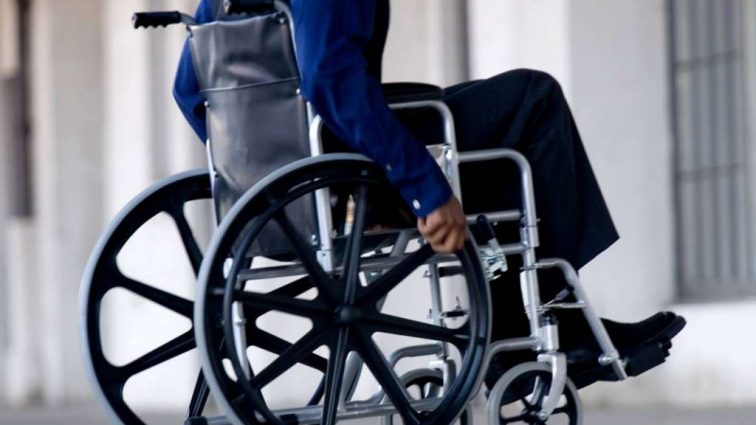 «Про затвердження Порядку надання державної соціальної допомоги особам з інвалідністю з дитинства та дітям з інвалідністю»
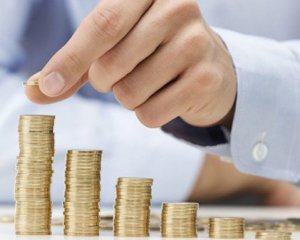 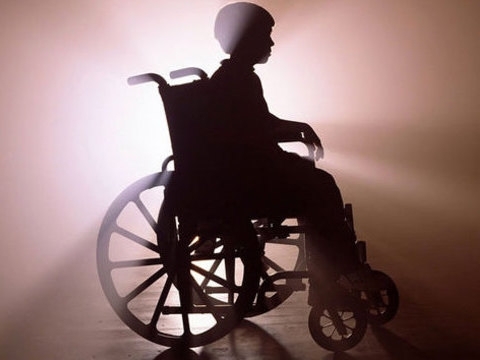 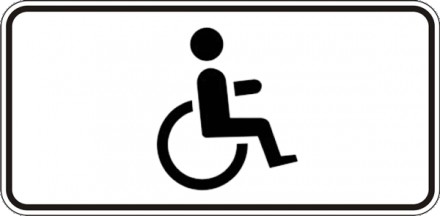 Особам з інвалідністю з дитинства та дітям з інвалідністю, які мають одночасно право на державну соціальну допомогу відповідно до Закону України «Про державну соціальну допомогу особам з інвалідністю з дитинства та дітям з інвалідністю», на пенсію та на державну соціальну допомогу згідно із Законом України «Про державну соціальну допомогу особам, які не мають права на пенсію, та особам з інвалідністю», призначається за вибором осіб з інвалідністю з дитинства (законних представників осіб з інвалідністю з дитинства, визнаних недієздатними, та дітей з інвалідністю) державна соціальна допомога відповідно до Закону України «Про державну соціальну допомогу особам з інвалідністю з дитинства та дітям з інвалідністю», або пенсія, або державна соціальна допомога згідно із Законом України «Про державну соціальну допомогу особам, які не мають права на пенсію, та особам з інвалідністю». При цьому, якщо особа з інвалідністю з дитинства або дитина з інвалідністю має право на пенсію у зв’язку з втратою годувальника (державну соціальну допомогу дитині померлого годувальника, передбачену Законом України «Про державну соціальну допомогу особам, які не мають права на пенсію, та особам з інвалідністю») і на державну соціальну допомогу відповідно до Закону України «Про державну соціальну допомогу особам з інвалідністю з дитинства та дітям з інвалідністю», ці виплати призначаються одночасно.
Особам з інвалідністю з дитинства та дітям з інвалідністю, які мають одночасно право на державну соціальну допомогу відповідно до Закону України «Про державну соціальну допомогу особам з інвалідністю з дитинства та дітям з інвалідністю», на пенсію та на державну соціальну допомогу згідно із Законом України «Про державну соціальну допомогу особам, які не мають права на пенсію, та особам з інвалідністю», призначається за вибором осіб з інвалідністю з дитинства (законних представників осіб з інвалідністю з дитинства, визнаних недієздатними, та дітей з інвалідністю) державна соціальна допомога відповідно до Закону України «Про державну соціальну допомогу особам з інвалідністю з дитинства та дітям з інвалідністю», або пенсія, або державна соціальна допомога згідно із Законом України «Про державну соціальну допомогу особам, які не мають права на пенсію, та особам з інвалідністю». При цьому, якщо особа з інвалідністю з дитинства або дитина з інвалідністю має право на пенсію у зв’язку з втратою годувальника (державну соціальну допомогу дитині померлого годувальника, передбачену Законом України «Про державну соціальну допомогу особам, які не мають права на пенсію, та особам з інвалідністю») і на державну соціальну допомогу відповідно до Закону України «Про державну соціальну допомогу особам з інвалідністю з дитинства та дітям з інвалідністю», ці виплати призначаються одночасно.
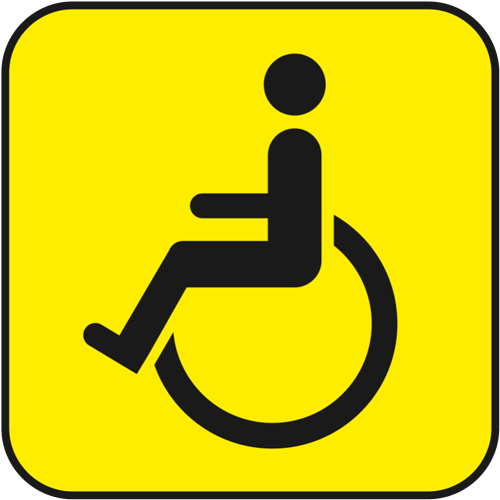 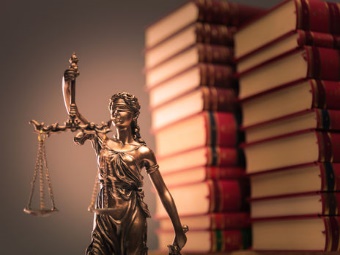 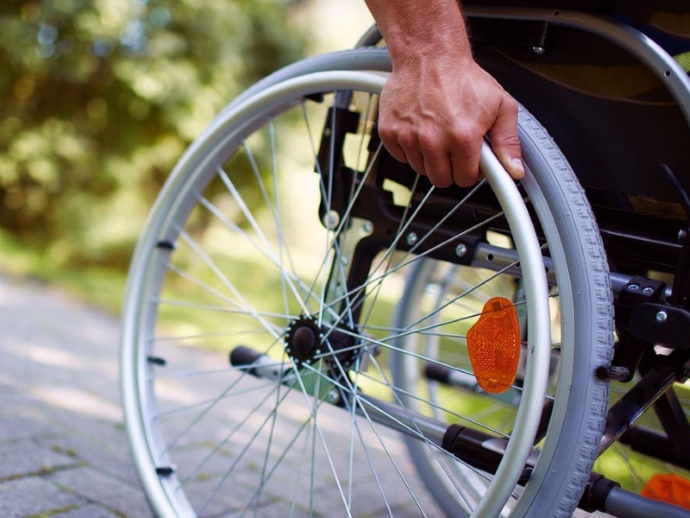 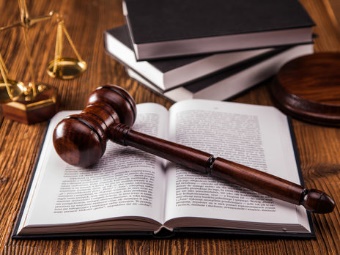 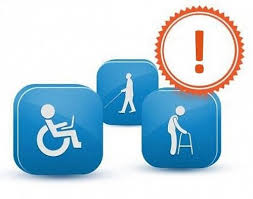 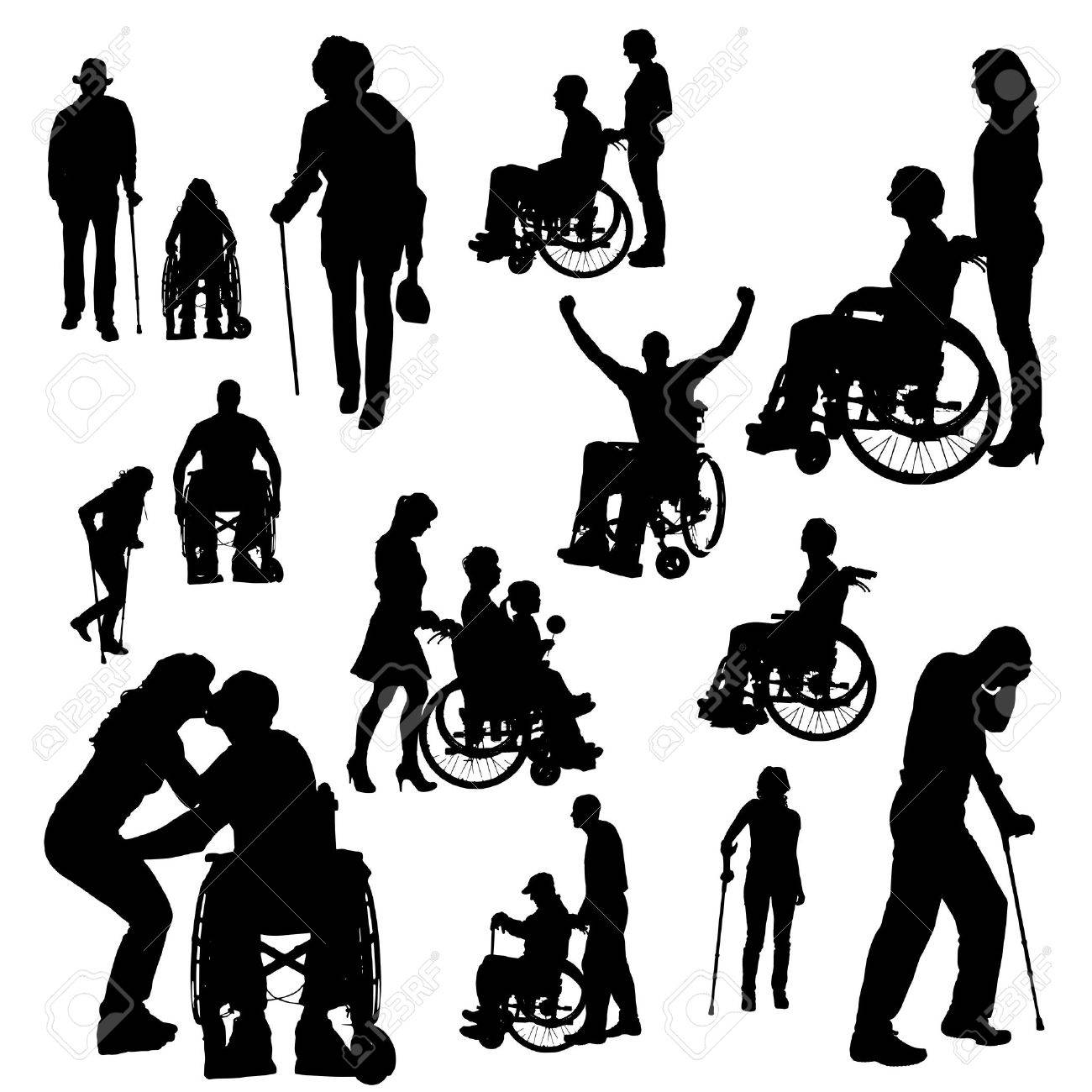 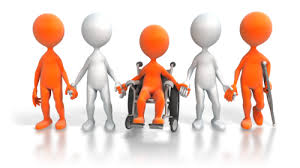 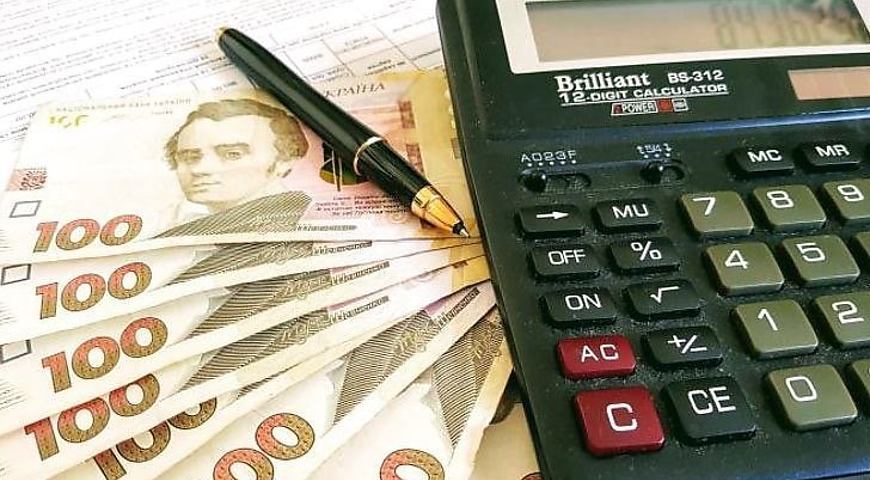 Якщо зареєстроване місце проживання або місце фактичного проживання законного представника не збігається із зареєстрованим місцем проживання або місцем фактичного проживання дитини з інвалідністю, структурні підрозділи з питань соціального захисту населення проводять перевірку відомостей щодо неотримання державної соціальної допомоги на дитину з інвалідністю другим із законних представників з використанням інформаційних систем.
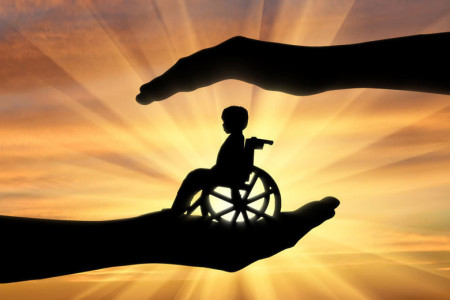 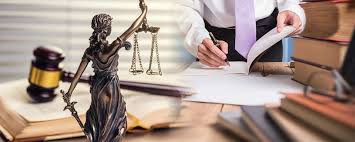 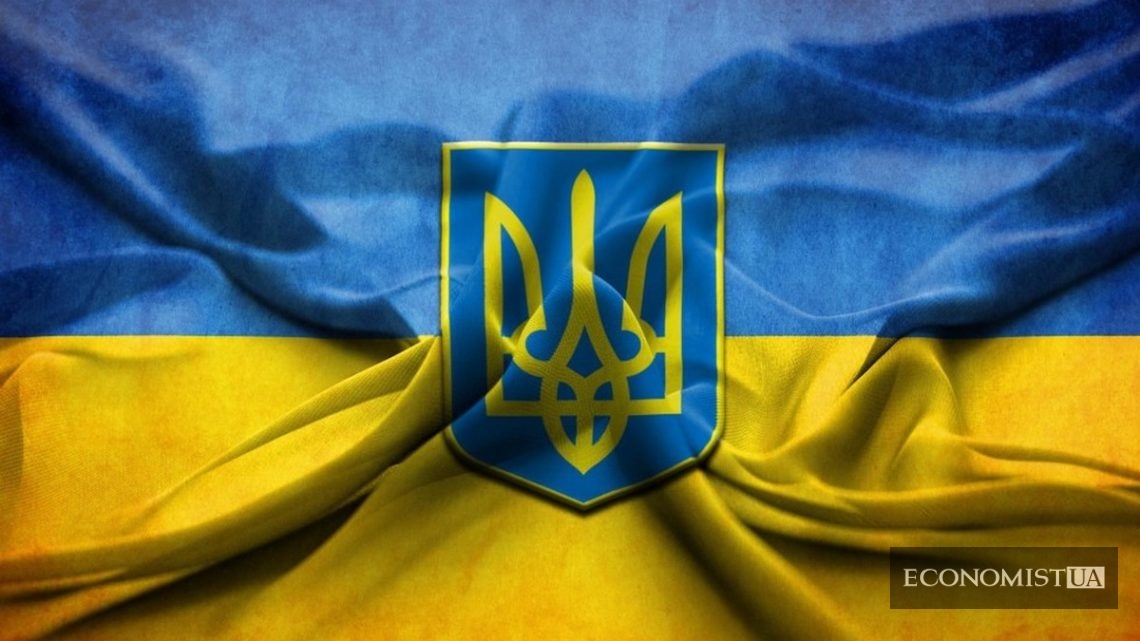 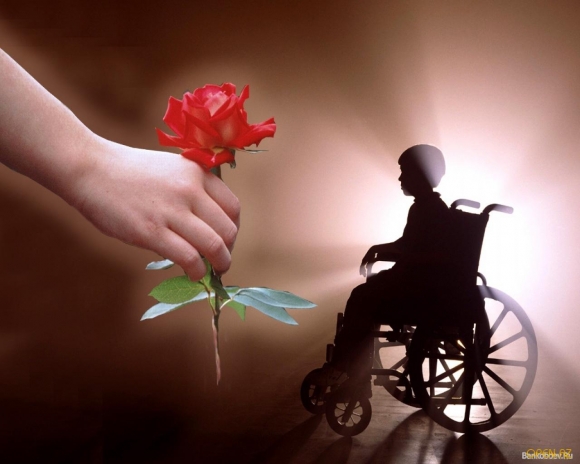 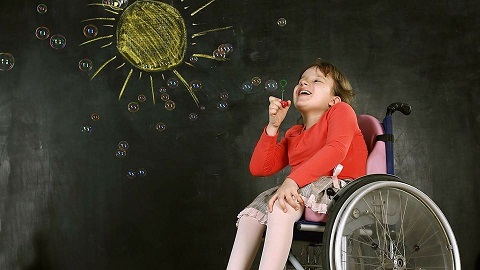 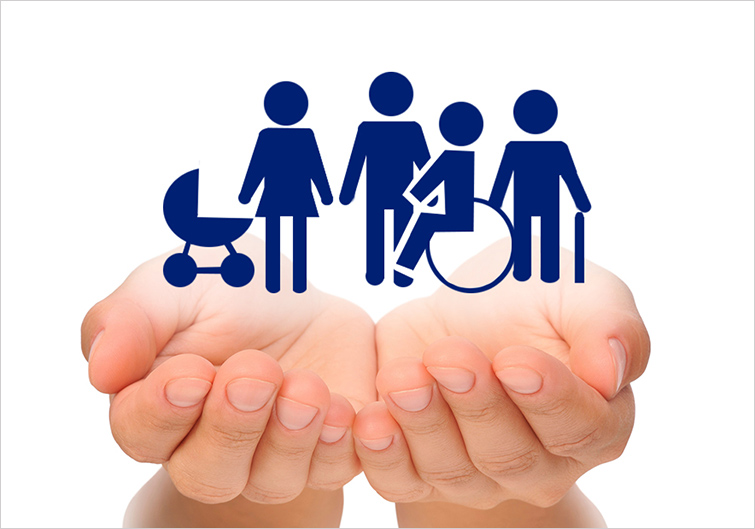 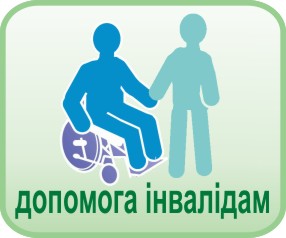 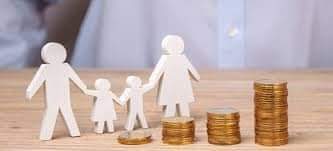 Переведення особи з інвалідністю з дитинства чи дитини з інвалідністю з пенсії або з державної соціальної допомоги, призначеної згідно з Законом України "Про державну соціальну допомогу особам, які не мають права на пенсію, та особам з інвалідністю", на державну соціальну допомогу відповідно до Закону України «Про державну соціальну допомогу особам з інвалідністю з дитинства та дітям з інвалідністю» здійснюється на підставі заяви. При цьому державна соціальна допомога призначається з дня звернення за нею. Виплата призначеної державної соціальної допомоги особам з інвалідністю з дитинства та дітям з інвалідністю здійснюється з урахуванням суми виплаченої пенсії або державної соціальної допомоги, призначеної відповідно до Закону України "Про державну соціальну допомогу особам, які не мають права на пенсію, та особам з інвалідністю". До документів, необхідних для призначення державної соціальної допомоги, додається довідка-атестат про припинення виплати раніше призначеної пенсії або державної соціальної допомоги згідно із Законом України "Про державну соціальну допомогу особам, які не мають права на пенсію, та особам з інвалідністю" та виписка з акта огляду МСЕК чи медичний висновок про дитину з інвалідністю закладу охорони здоров'я, які вилучаються з пенсійної справи одержувача пенсії (у пенсійній справі залишається завірена у встановленому порядку копія медичного документа) або з справи одержувача державної соціальної допомоги згідно із Законом України "Про державну соціальну допомогу особам, які не мають права на пенсію, та особам з інвалідністю".
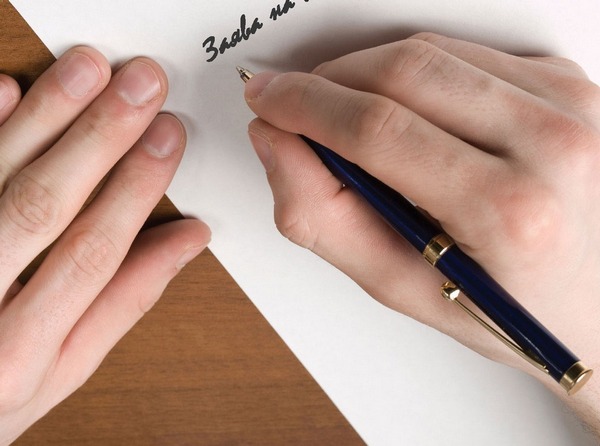 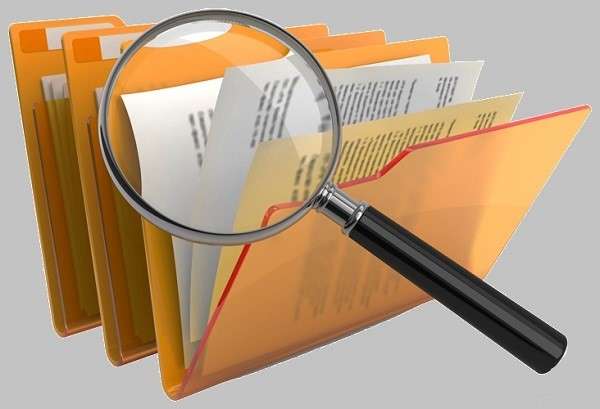 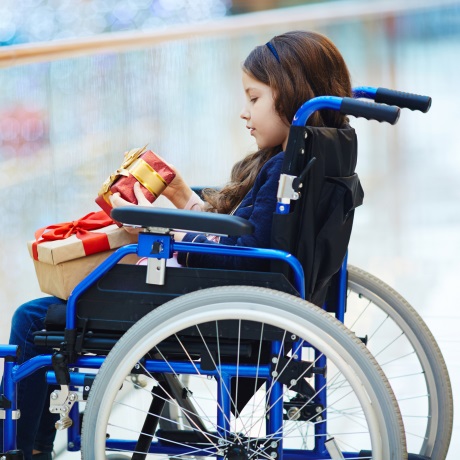 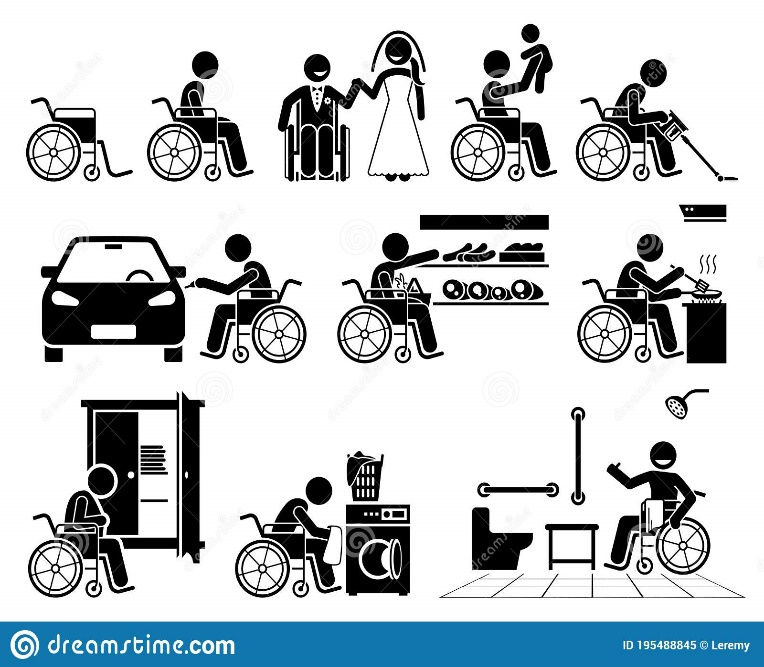 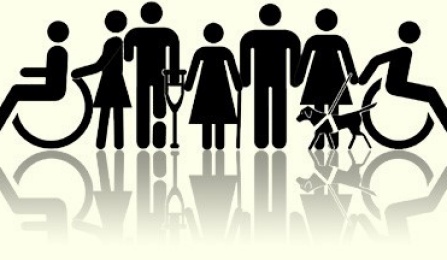 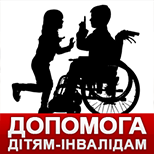 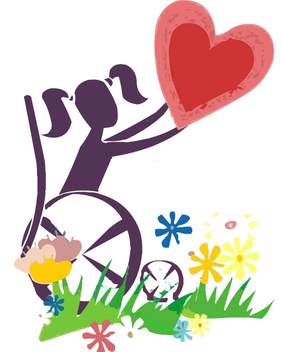 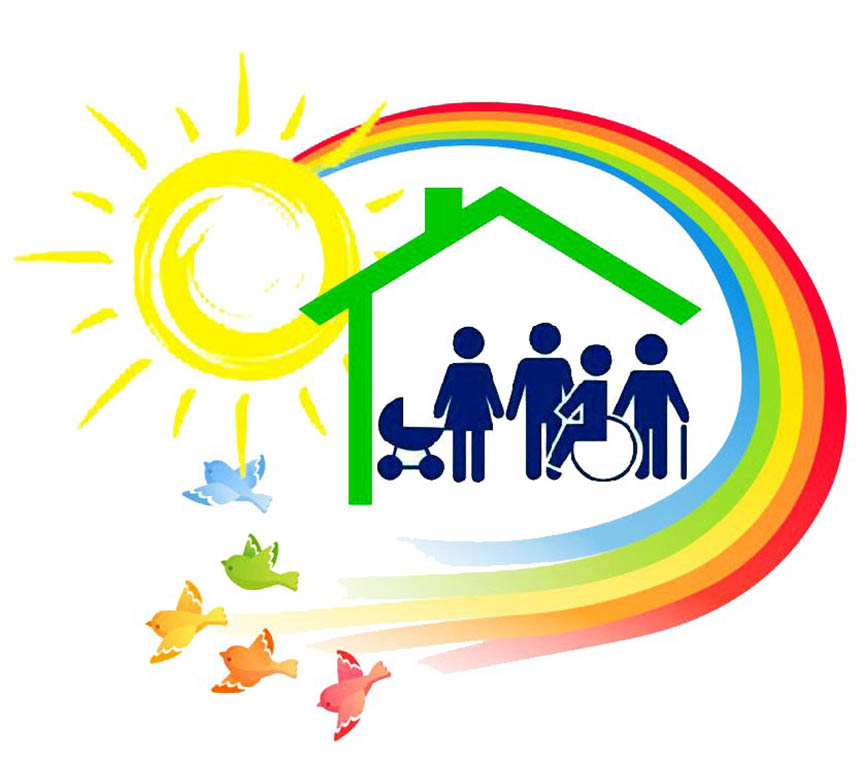 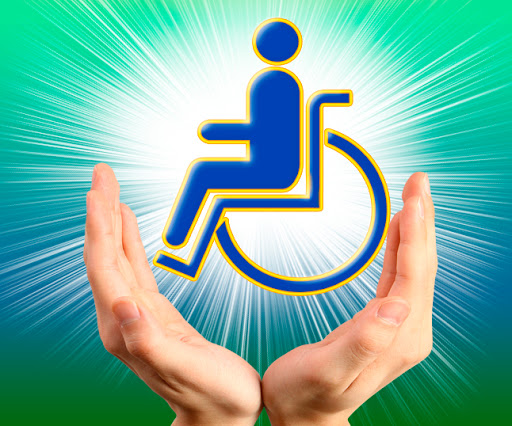 У разі смерті особи з інвалідністю з дитинства або дитини з інвалідністю члену її сім'ї або особі, яка здійснила поховання, виплачується на вибір допомога на поховання в розмірі двомісячної суми призначеної державної соціальної допомоги згідно із Законом України «Про державну соціальну допомогу особам з інвалідністю з дитинства та дітям з інвалідністю» або державна соціальна допомога на поховання чи відшкодування витрат на поховання згідно з іншими нормативно-правовими актами.
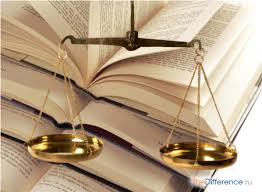 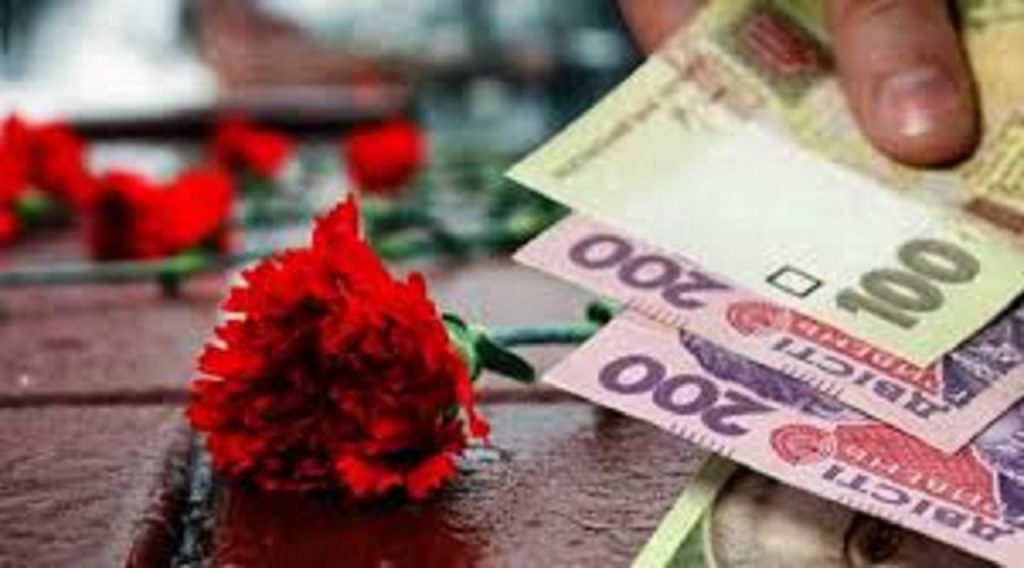 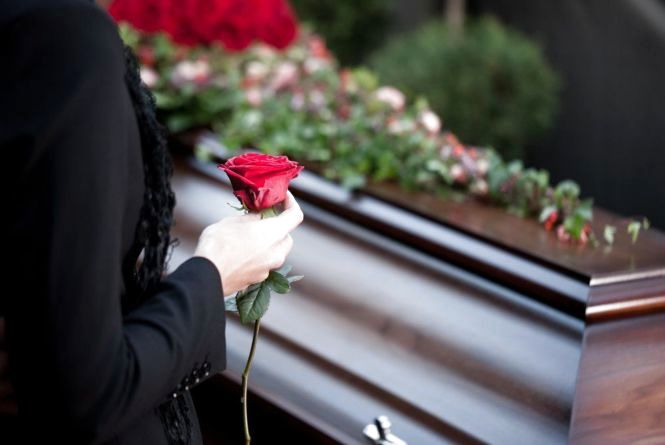 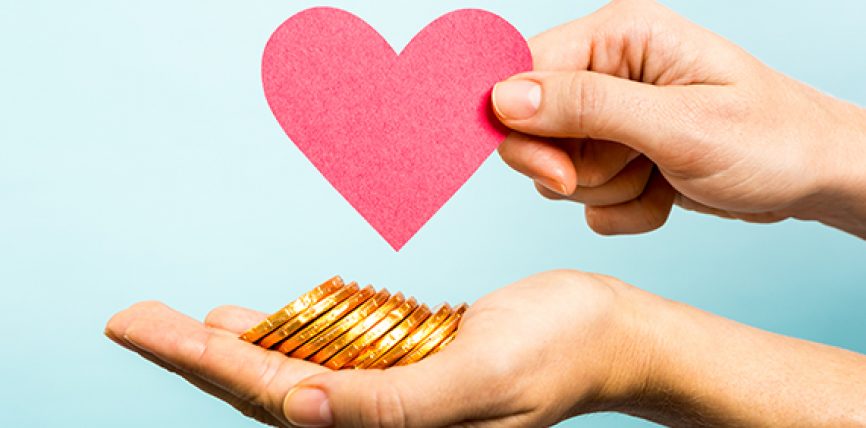 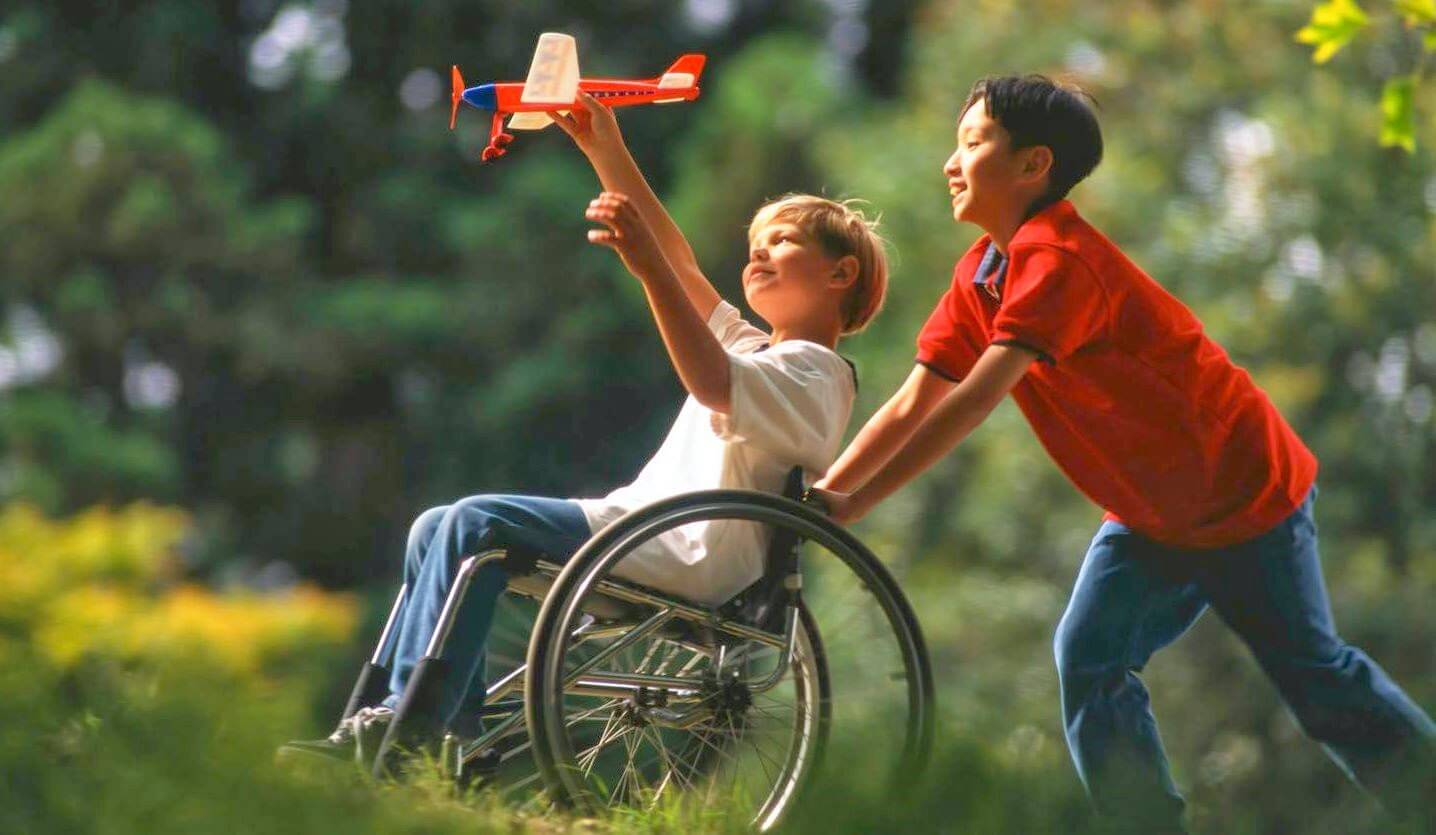 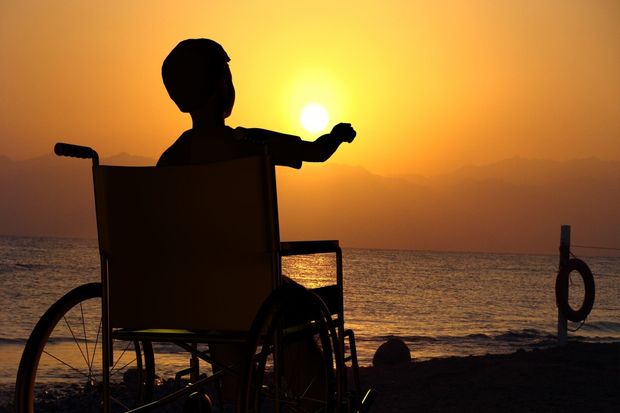 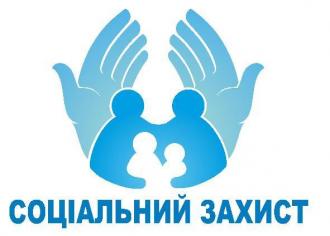 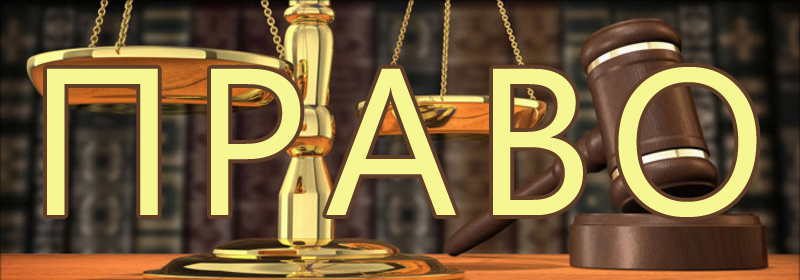